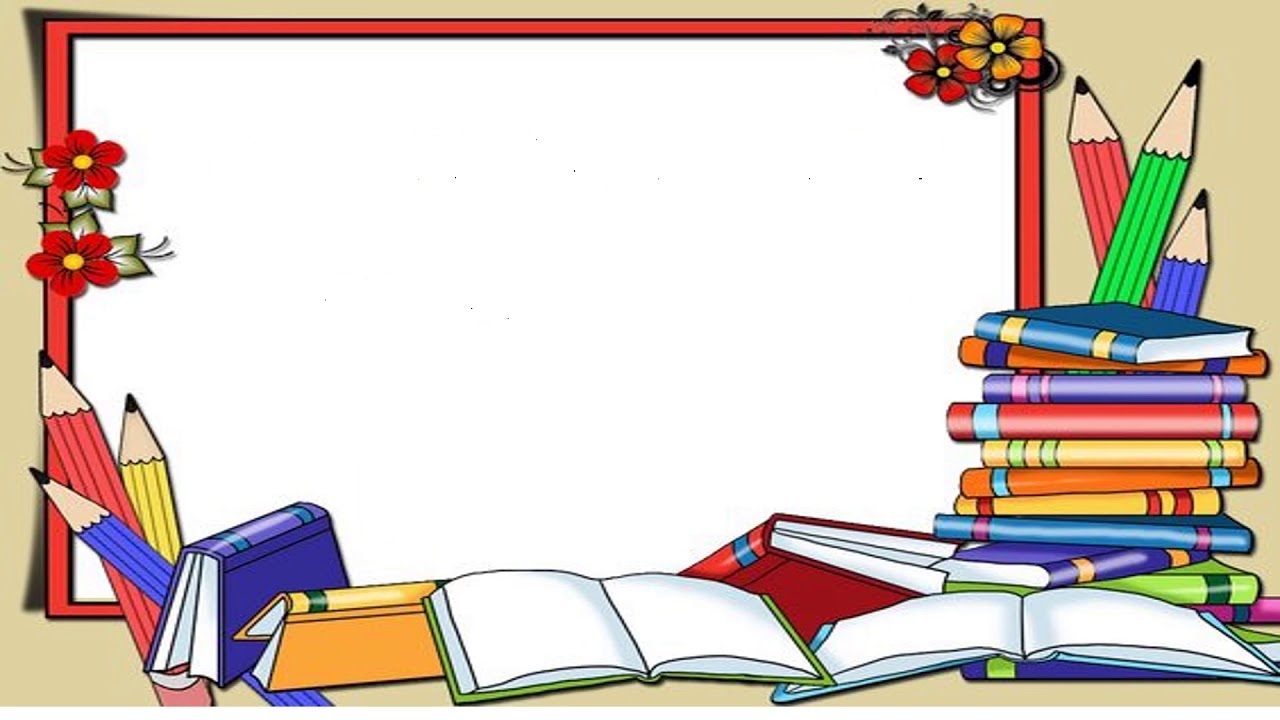 Субјекат и предикат
Основни дијелови реченице:
ПРИМЈЕР:

Моја другарица Ана чита књигу.
Тата једе слаткише.
Милица носи мамину торбу.
СУБЈЕКАТ:
Субјекат је вршилац радње у реченици.
Субјекат добијамо на питање: КО нешто ради?
Субјекат подвлачимо једном цртом или црвеном бојом.
Ријечи које означавају субјекат:
(мама, Ања, сестра, другарица, тата, итд.)
ПРЕДИКАТ:
Предикат је радња у реченици.
Предикат добијамо на питање: ШТА неко ради?
Предикат подвлачимо са двије црте или плавом бојом.
Ријечи које означавају предикат:
 (сједи, вози, носи, чита, прича, итд.)
У сљедећим реченицама подвуци субјекат и предикат:
Марија носи баки колаче.
  Ја возим мотор црвене боје.
  Мој друг Петар тренира карате.
  Мама спрема слатка јела.
  Поклон ми је поклонила другарица Елена.
  Биљана сутра путује у Бања Луку.
  Изнад моје куће се појавио Мјесец.
Задатак за самостални рад:
Саставите пет реченица, запишите их у своје свеске и правилно подвуците субјекат и предикат.

ПРИМЈЕР:
Каћа носи торбу пуну књига.
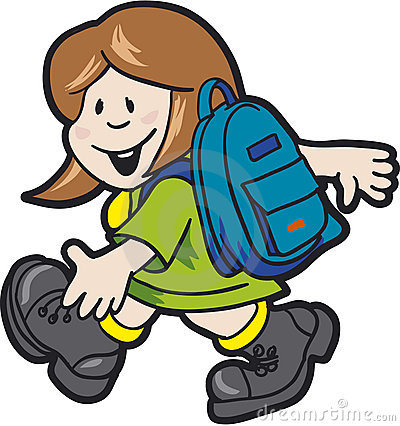